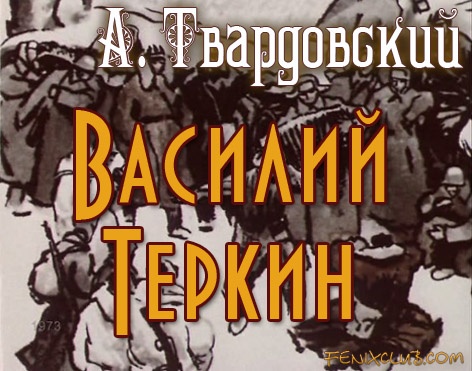 Пояснительная записка
Данная презентация создает эмоциональный фон для восприятия поэмы, показывает роль поэмы в годы Великой Отечественной войны, рассматривает особенности жанра и сюжета поэмы А.Т.Твардовского «Василий Теркин» 
Работа выполнена ученицами 8 г класса 
Атконовой О. и Чурсиной Н. 
Руководитель : учитель русского языка и 
литературы Федорченко С.В.
Александр Трифонович Твардовский
(1910 – 1971)
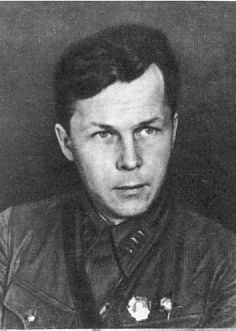 Александр Трифонович Твардовский родился в 1910 году на одном из хуторов Смоленщины, в крестьянской семье. Для формирования личности будущего поэта имела значение и относительная начитанность его отца, любовь к книге, которую он воспитывал в своих детях.

Военный путь Твардовского начался в 1939 году . Как военкор он участвует в походе на Западную Белоруссию, а  позднее в  Финской кампании.
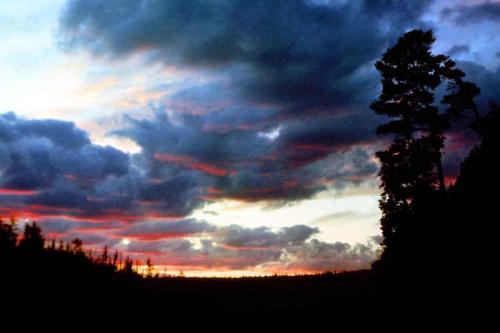 22 
июня 
1941 года
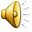 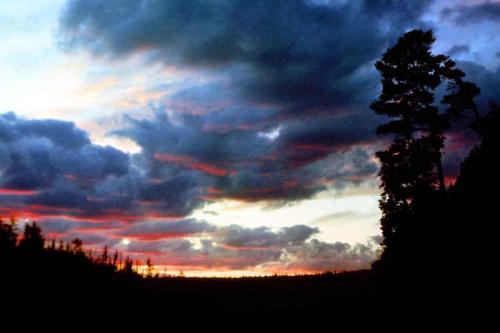 Поэма А. Т. Твардовского«Василий Теркин»
«Василий Теркин» известен читателю, в первую очередь, армейскому, с 1942 года.  Это не новый герой: он был придуман как персонаж серии картинок, снабженных стихотворными подписями еще в 1939 году.  
Перед весной 1942 года я приехал в Москву и, заглянув в свои тетради, вдруг решил оживить  «Василия Теркина» … Перемещение героя из обстановки финской кампании в обстановку фронта Великой Отечественной сообщило ему совсем иное, чем в первоначальном замысле, значение»,-  вспоминал сам Твардовский.
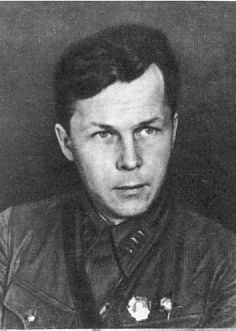 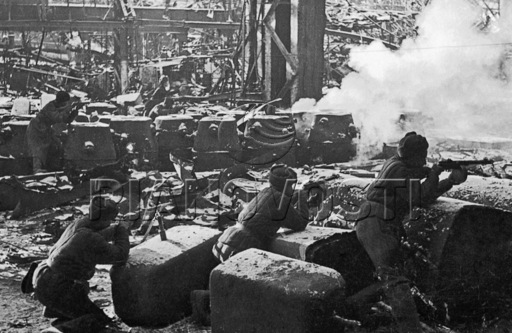 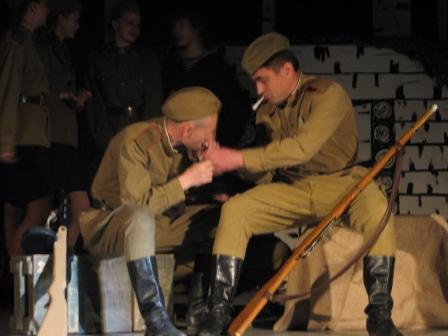 Изменился не только герой  - другим стал и характер поэмы, ее содержание, философия, форма: композиция, жанр, сюжет.
Главной темой стали родина и народ, народ на войне.
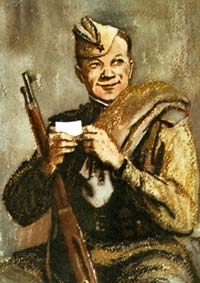 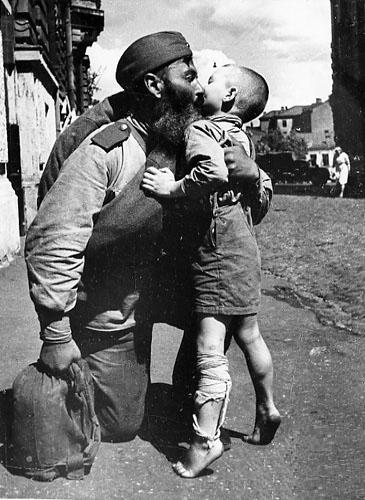 «Книга про бойца» 
- такой подзаголовок дал автор своей поэме.
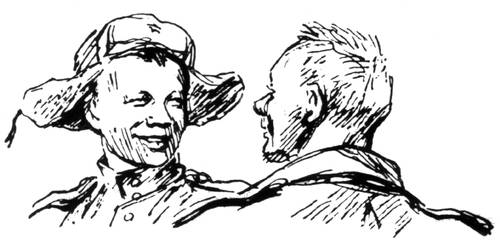 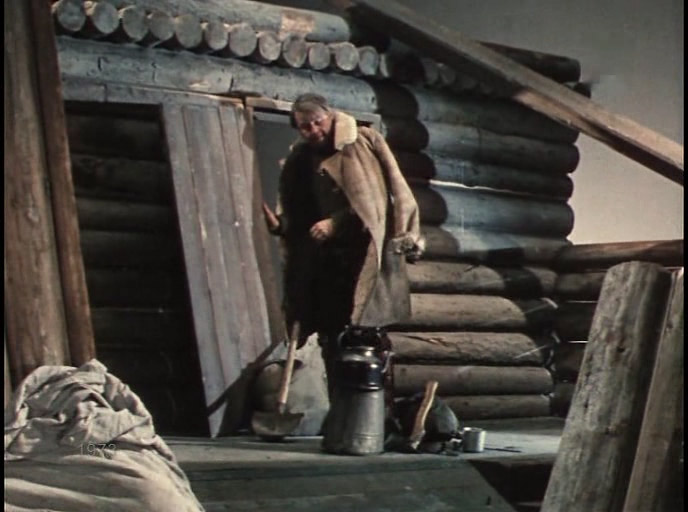 По мере написания главы печатались в газете «Красноармейская правда»- и были невероятно популярны на передовой. В результате и Твардовский, и Тёркин стали культовыми личностями военного поколения.
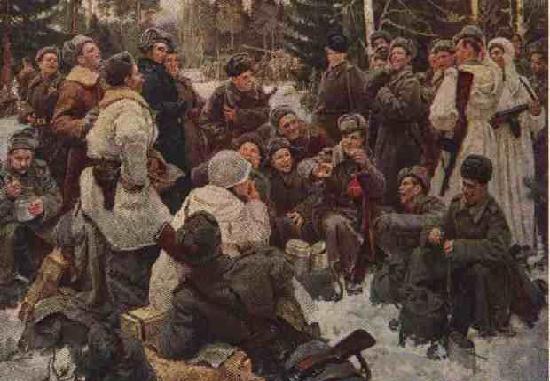 «Это поистине редкая книга....  - признал Иван Бунин.-  Какая свобода, какая чудесная удаль, какая меткость и какой необыкновенный народный, солдатский язык – ни сучка ни задоринки, ни единого фальшивого слова».
Пафос объединения народа в своем стремлении спасти свою Родину, а значит и свою семью, свой дом от порабощения и унижения, делает эту поэму абсолютно народной.
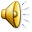 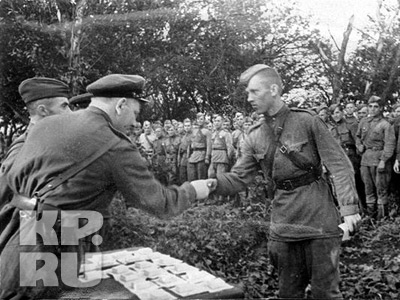 Поэма «Василий Теркин» - произведение подлинно новаторское по своим жанрово-стилевым и сюжетно-композиционным особенностям.
Она имеет «свободный» сюжет, который позволяет включать или выключать, а также переставлять главы без особого ущерба для смысла:

Эта книга про бойца
Без начала и конца…
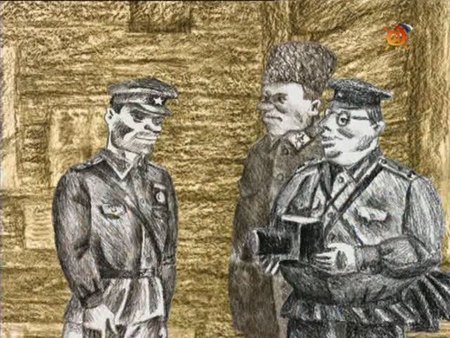 Поэма состоит из 25 внутренне законченных глав и выглядит как беседа автора с читателями: «На привале», «Перед боем», «Переправа», « О войне», «Теркин ранен» и т.д.



Жизнь сама подсказывала принцип внутренней завершенности каждой главы:  фронтовой читатель мог не знать предшествующей главы или не дождаться последующей, погибнув или получив ранение…
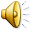 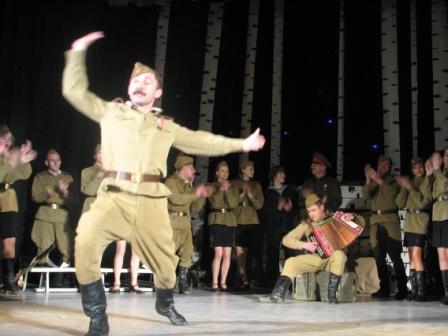 Теркин – кто же он такой?
Скажем откровенно:
Просто парень сам собой
Он обыкновенный
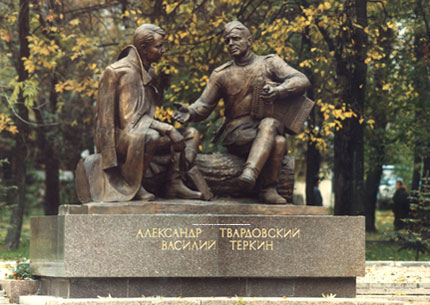 Теркин был всегда солдатом наступления. И потому он сразу нашел путь к сердцу воина – патриота. И оба они, поэт и образ героя, им созданный,  навеки останутся в памяти народной. Читая поэму так и видишь их вместе: в окопе, в дороге, на привале у солдатского котелка в минуту передышки между боями.
Нет ничего прекраснее этих минут товарищеского общения, этой солдатской дружбы:
Свет пройди,- нигде
Не сыщешь,
Не случалось видеть мне,
Дружбы той святей и чище,
Что бывает на войне…
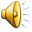 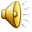 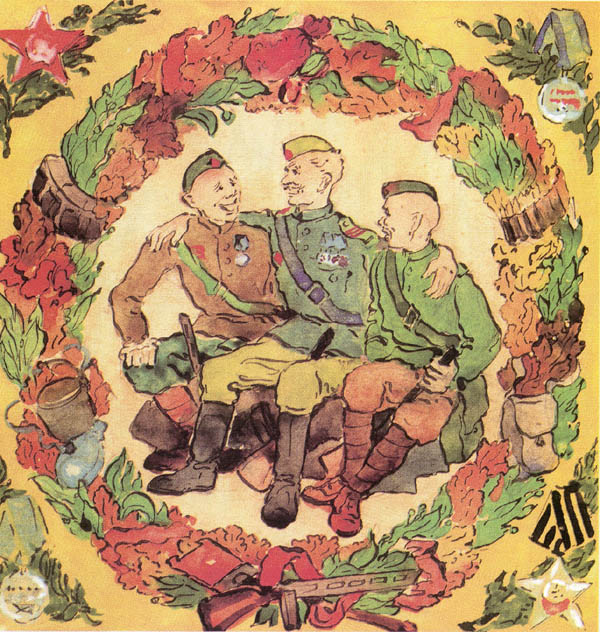 Образ Теркина предельно обобщен. Он – национальный тип, сходный с типом былинных богатырей, в то же время балагур и весельчак, похожий на находчивого солдата из русских народных сказок.
Особенно дороги в Теркине его мудрость, умение принять решение в любой сложнейшей обстановке. За ним всегда, как за своим командиром, шли солдаты:
Низко смерть над шапкой свищет,
Хоть кого согнет в дугу.
Цепь идет, как будто ищет
Что-то в поле на снегу.
И бойцам, что помоложе,
Что впервые так идут
В этот час всего дороже
Знать одно, что Теркин тут…
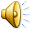 Василий Теркин знал реальность солдатских будней, как никто другой… 
Равно как и его создатель – Александр Твардовский:
Повесть памятной годины,
Эту книгу про бойца
Я и начал с середины
И закончу без конца.
С мыслью, может, дерзновенной
Посвятить любимый труд
Павших памяти священной,
Всем друзьям поры военной,
Всем сердцам, чей дорог суд.
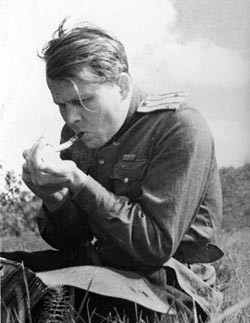 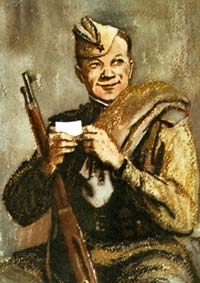 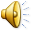 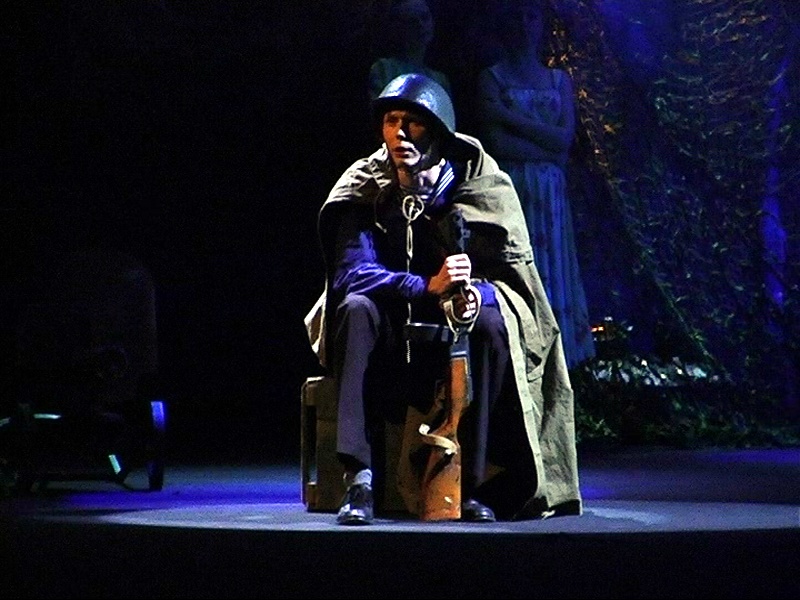 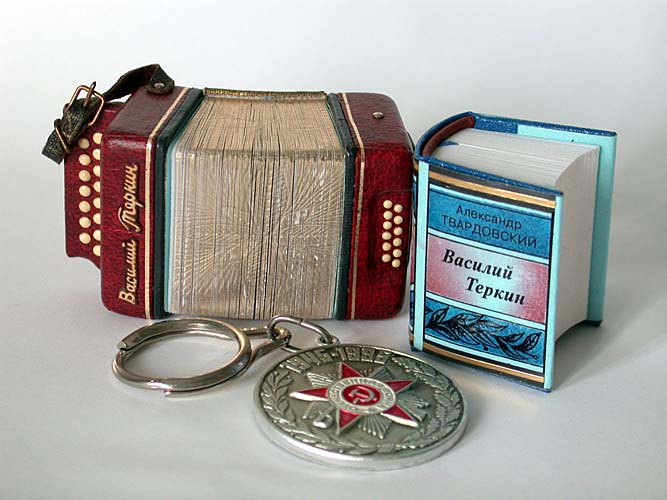 Праздник близок, мать-Россия,
Оберни на запад взгляд:
Далеко ушел Василий,
Вася Теркин, твой солдат.
То серьезный, то потешный,
Нипочем, что дождь, что снег,-
В бой, вперед, в огонь кромешный
Он идет, святой и грешный,
Русский чудо-человек.
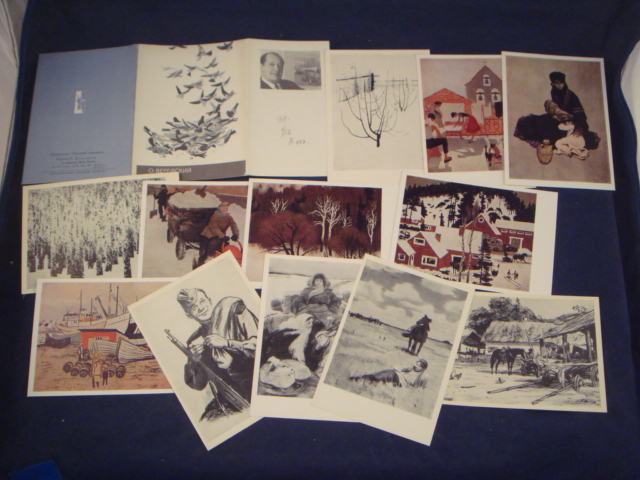 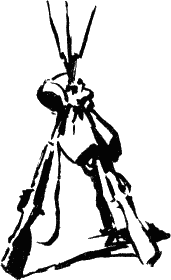 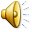 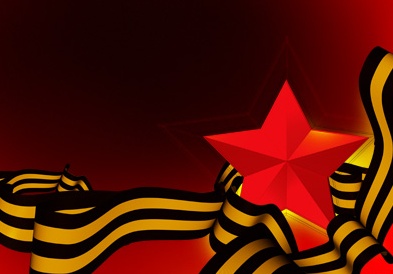 Ради жизни на земле…

Мы
должны
помнить…
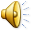